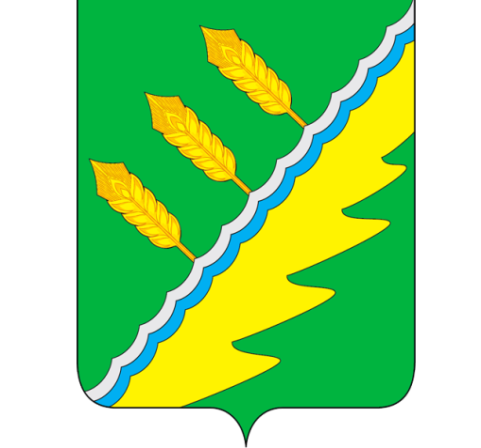 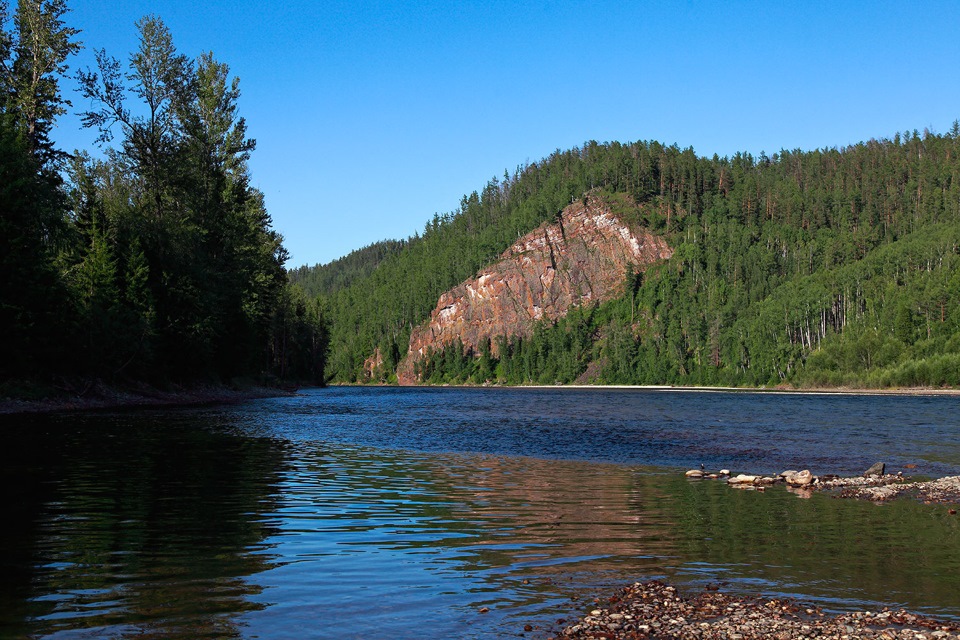 2022 год
Инвестиционные площадки муниципального образования 
«Тайшетский район»
Инвестиционная площадка №1
МО Бирюсинское городское   поселение
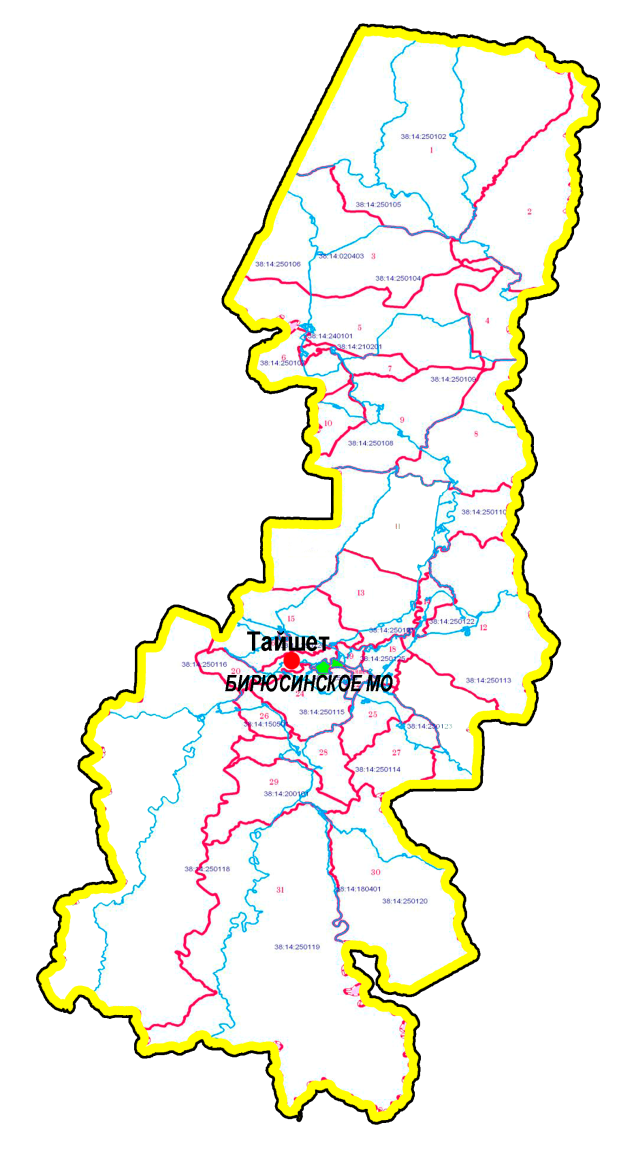 Бирюсинское МО
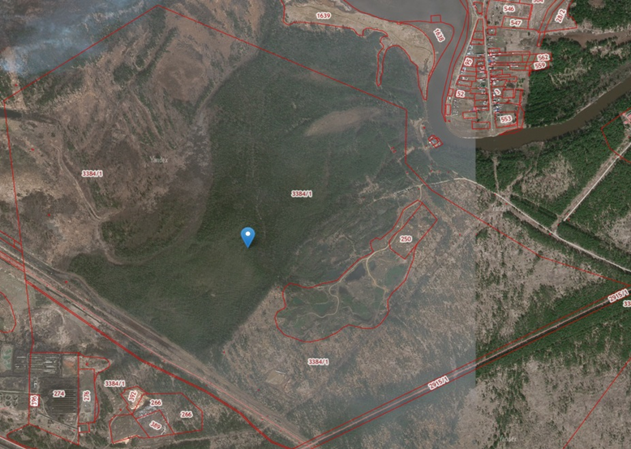 Контактная информация:
Бирюсинское городское поселение, тел. 8 (39563) 7-12-50, 8-964-215-49-43
Контактное лицо: Ковпинец Андрей Васильевич
32
Инвестиционная площадка № 2
МО Бирюсинское городское   поселение
Площадка бывшего  гидролизного завода
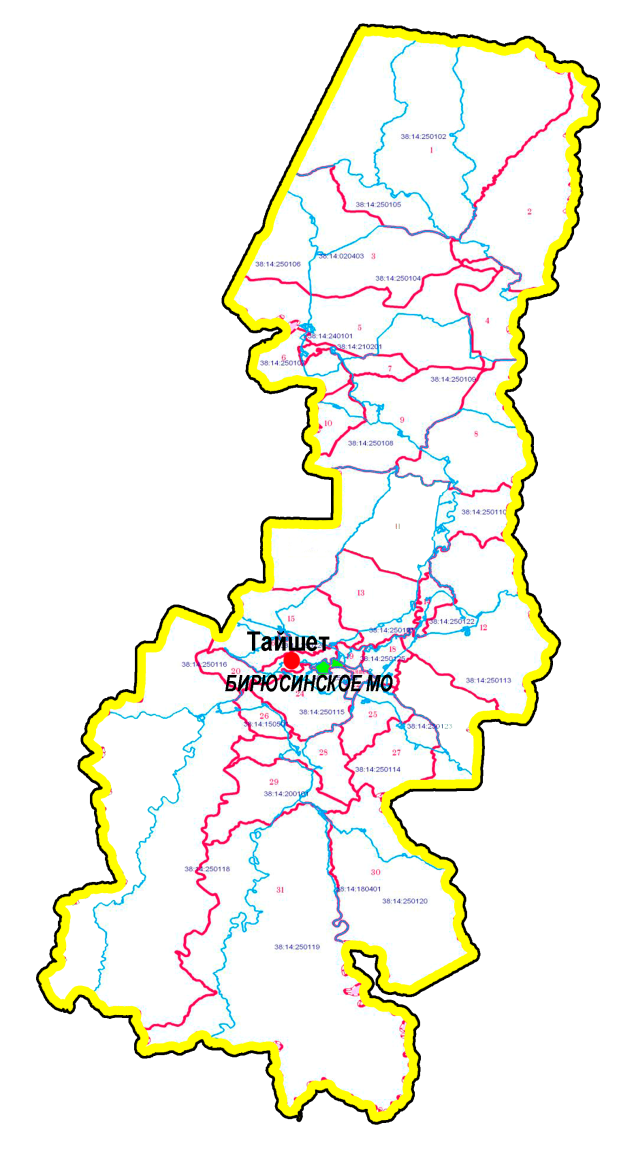 Бирюсинское МО
Контактная информация:
Бирюсинское городское поселение, тел. 8 (39563) 7-12-50, 8-964-215-49-43
Контактное лицо: Ковпинец Андрей Васильевич
33
Инвестиционная площадка № 3
МО Бирюсинское городское   поселение
Площадка «Прирельсовый участок»
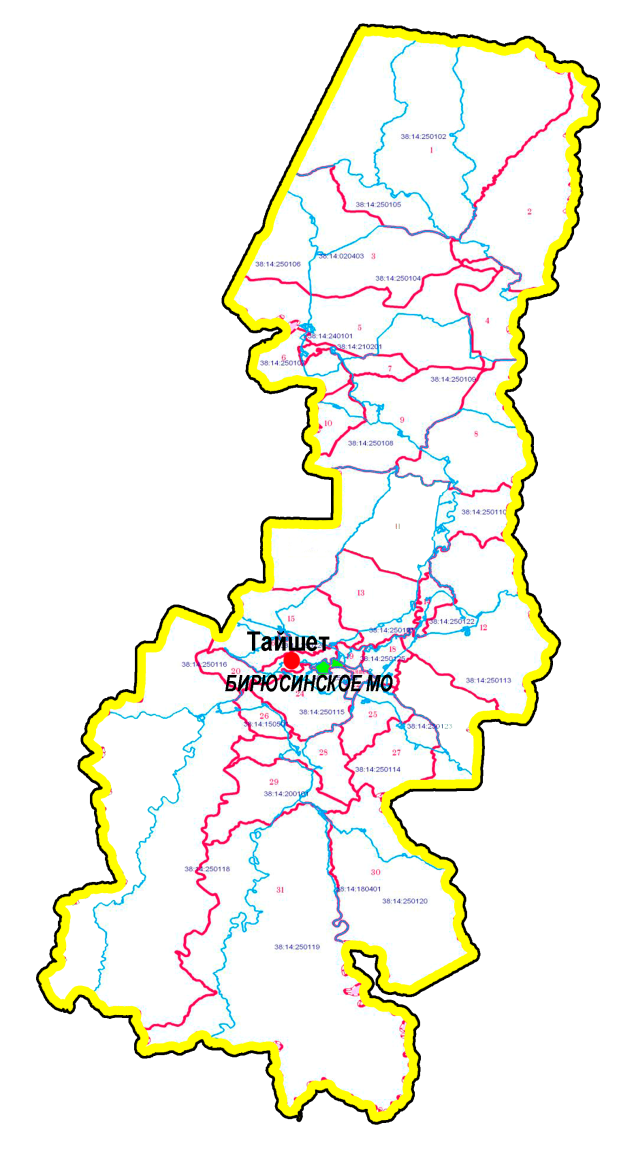 Контактная информация:
Бирюсинское городское поселение, тел. 8 (39563) 7-12-50, 8-964-215-49-43
Контактное лицо: Ковпинец Андрей Васильевич
34
Инвестиционная площадка № 4
МО Зареченское муниципальное образование
Свалка лигнина
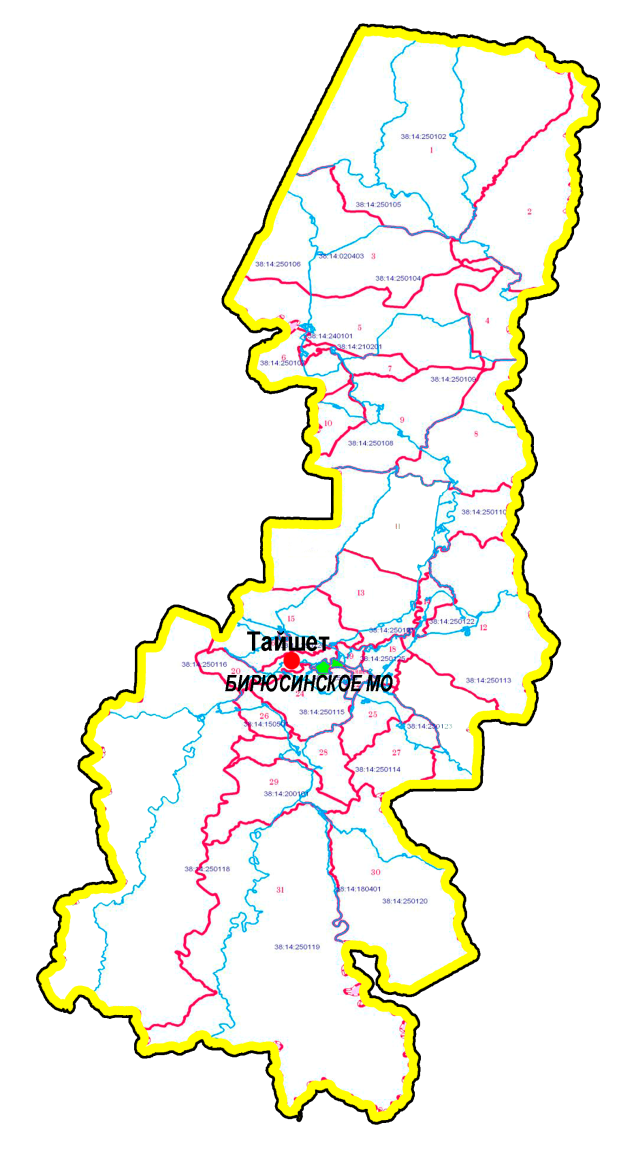 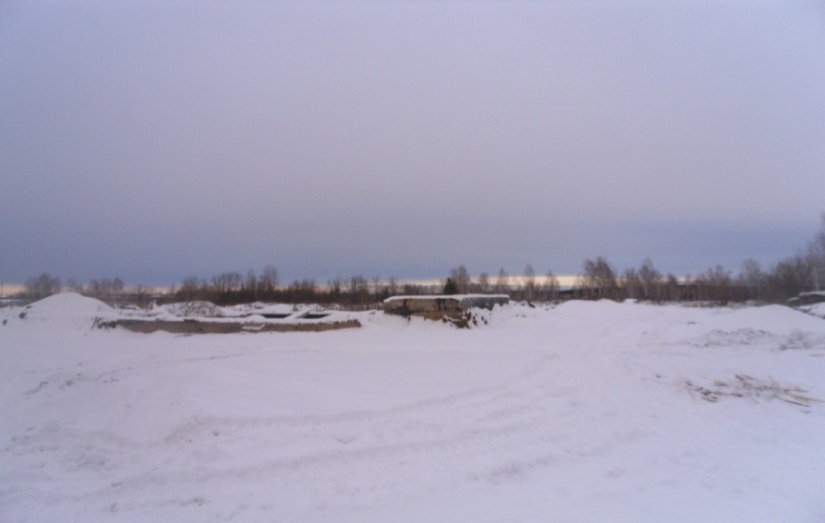 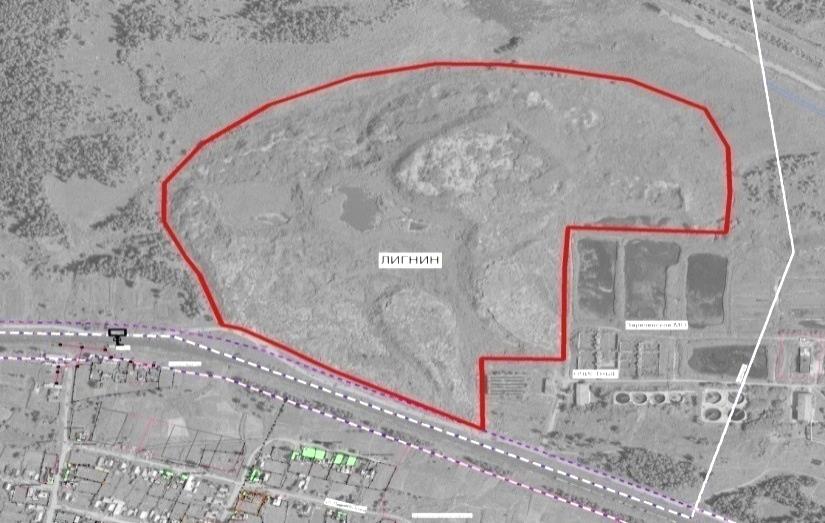 Контактная информация:
Зареченское муниципальное образование, тел. 8-950-113-10-66                      Контактное лицо: Кирпиченко Николай Геннадьевич
35
Инвестиционная площадка № 5
МО Разгонское сельское поселение 
Бывшая промбаза Разгонского ЛЗУ Тайшетского филиала ОАО «БЦБК»
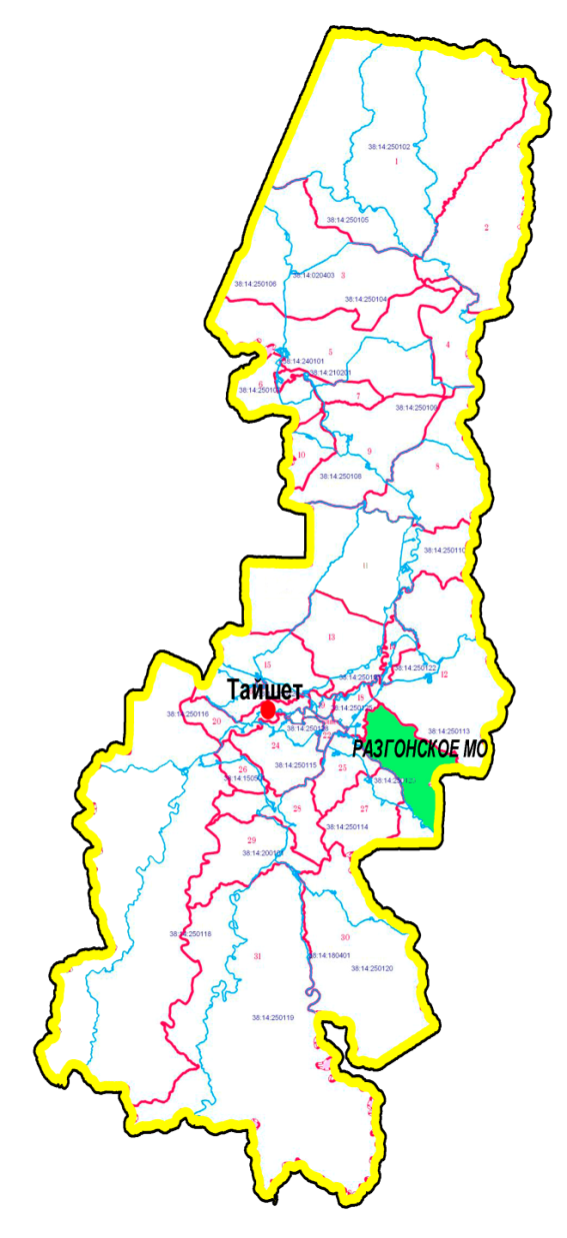 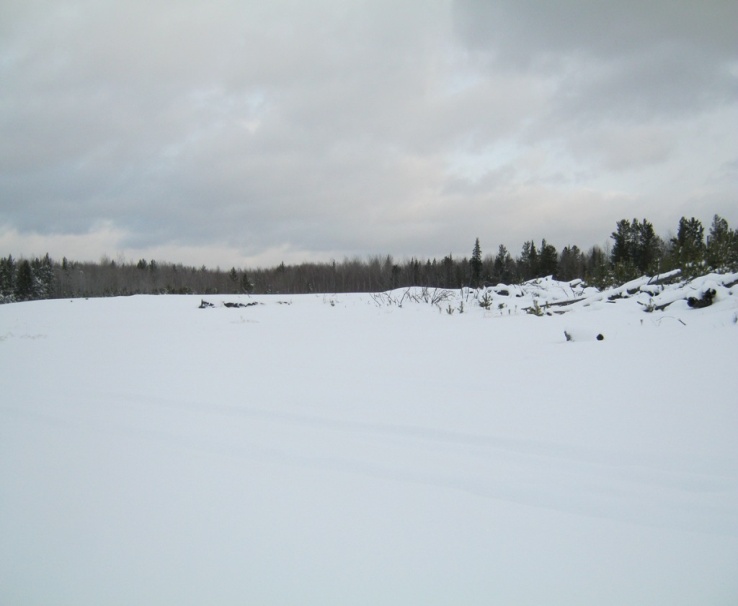 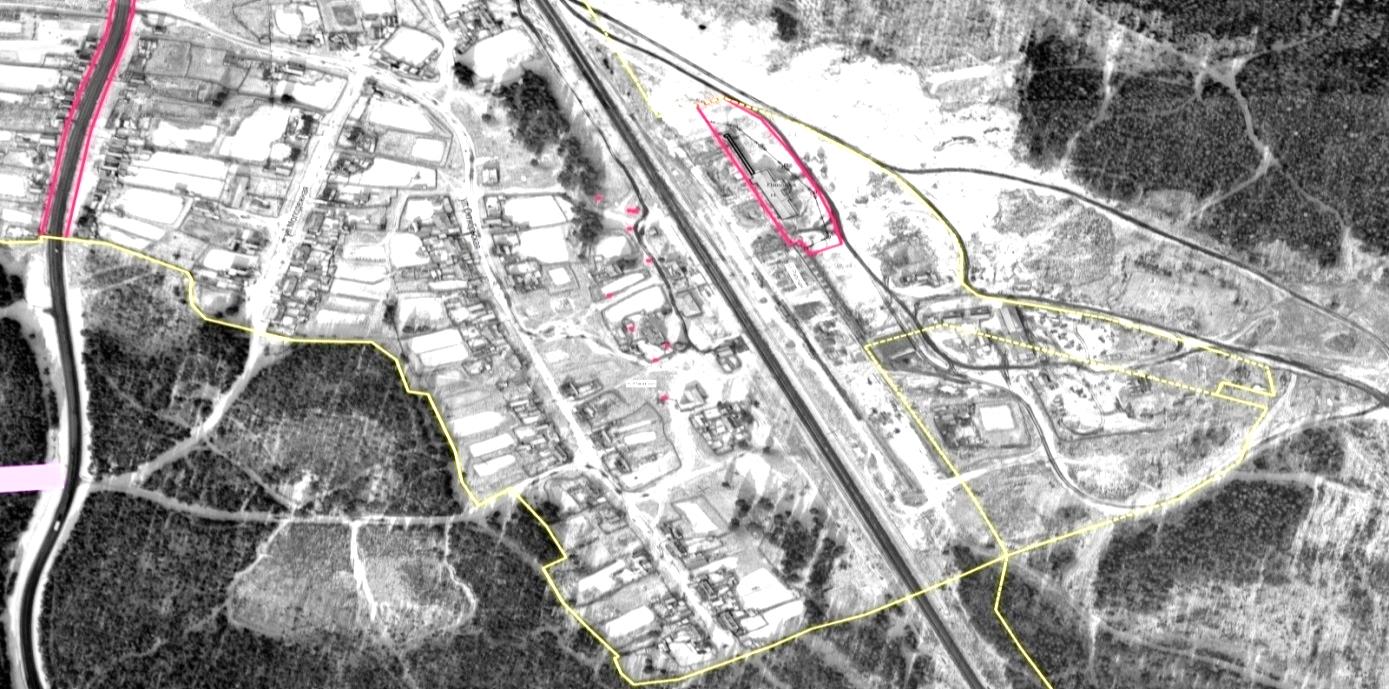 Контактная информация:
Разгонское муниципальное образование, тел. 8(39563) 5-14-10, 
8-904-128-48-98      
Контактное лицо: Журавлева Регина Стасисовна
36
Инвестиционная площадка № 6
МО Шиткинское городское  поселение
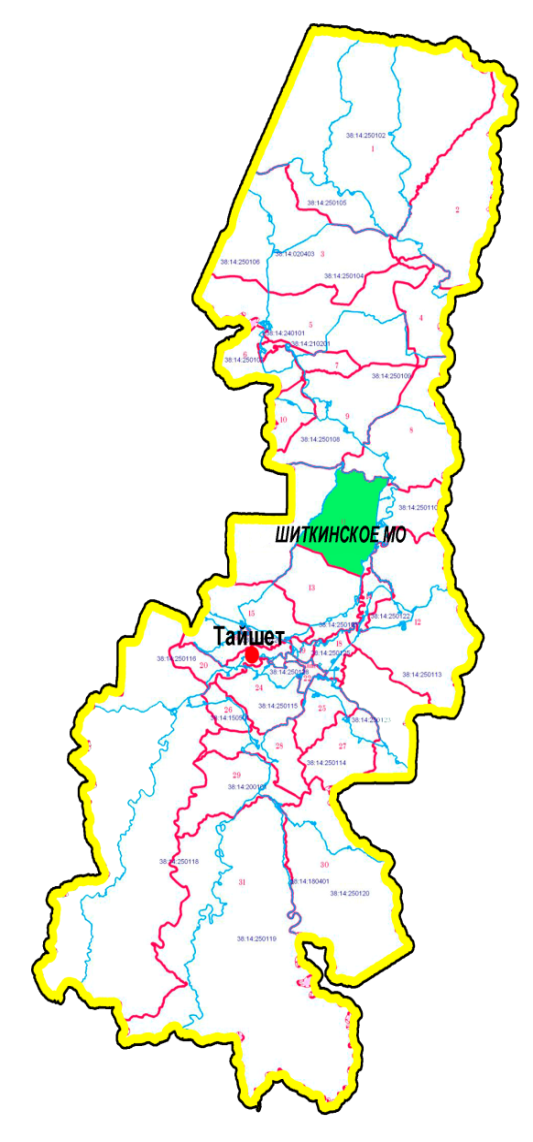 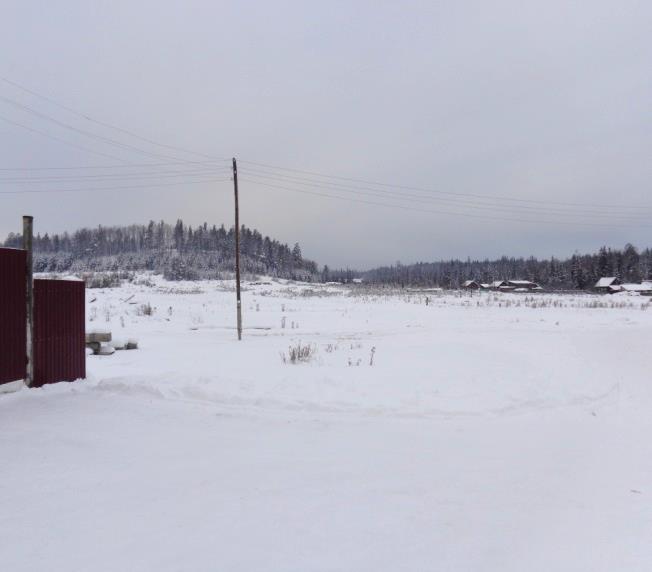 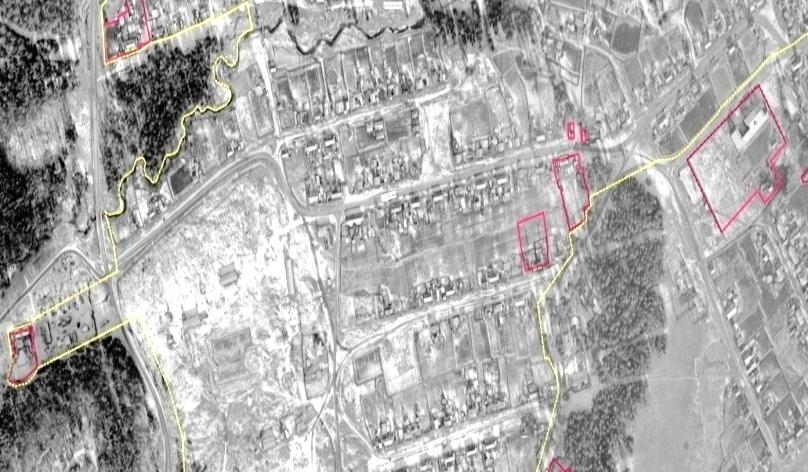 Контактная информация:
Шиткинское муниципальное образование, тел.8(39563) 6-75-40,
8-924-830-89-90
Контактное лицо: Кузнецов Иван Викторович
37
Инвестиционная площадка № 7
МО Квитокское городское поселение 
Территория бывшей мебельной фабрики
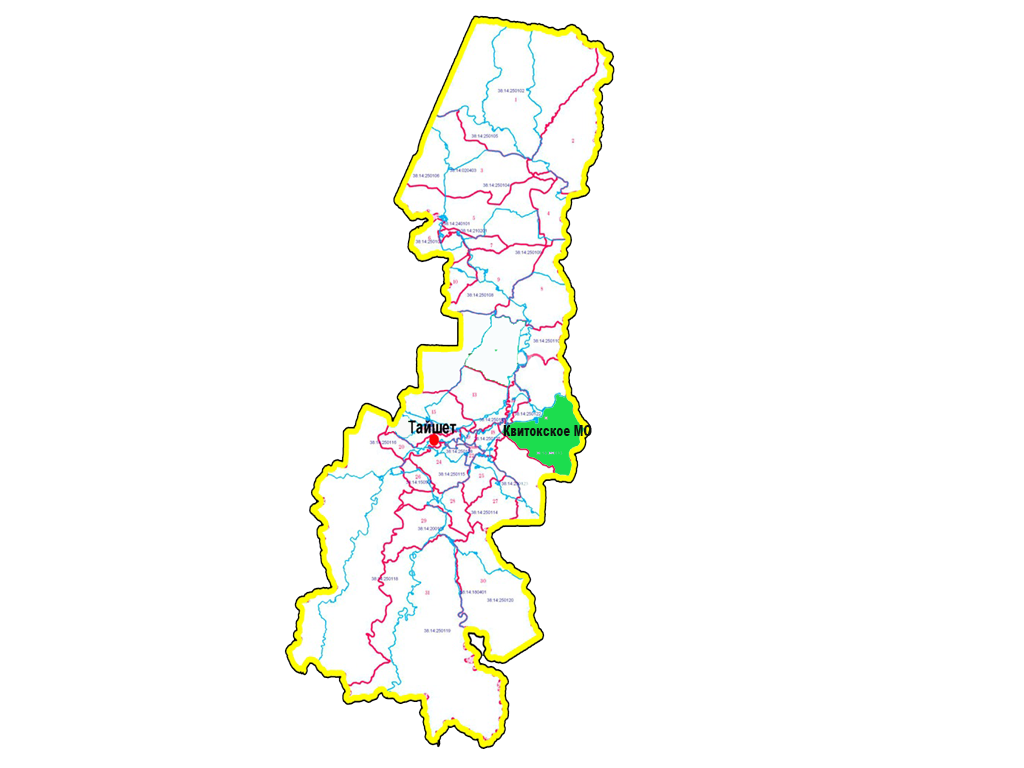 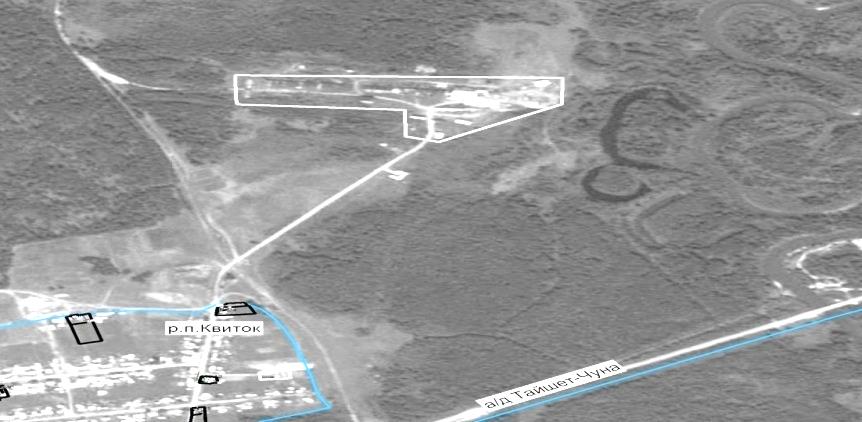 Контактная информация:
Квитокское муниципальное образование, тел. 8 (39563) 6-85-40, 
8-964-745-69-05 
Контактное лицо: Агеева Татьяна Леонтьевна
38
Инвестиционная площадка № 8
МО  Тимирязевкое сельское поселение  
Территория бывшего машинного двора СХПК «Колхоз им. Тимирязева»
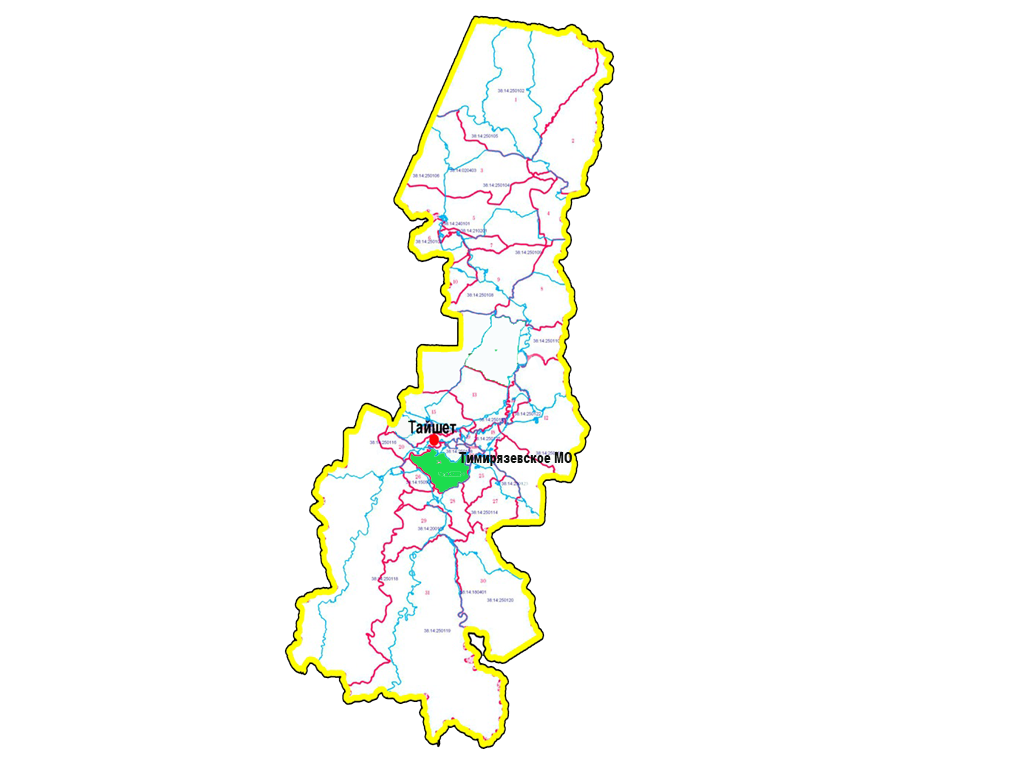 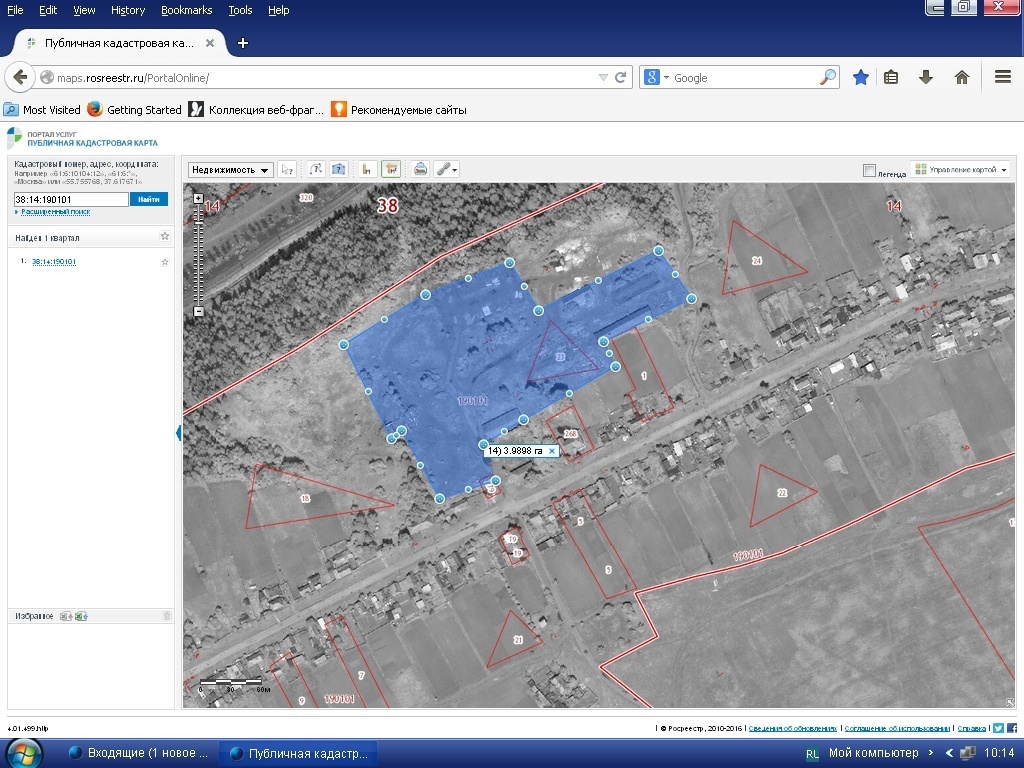 Контактная информация:
Тимирязевское муниципальное образование, тел. 89016336315, 
тел. 8-914-940-09-20;
 Контактное лицо: Агапова Лариса Юрьевна
39
Инвестиционная площадка № 9
МО Новобирюсинское городское поселение
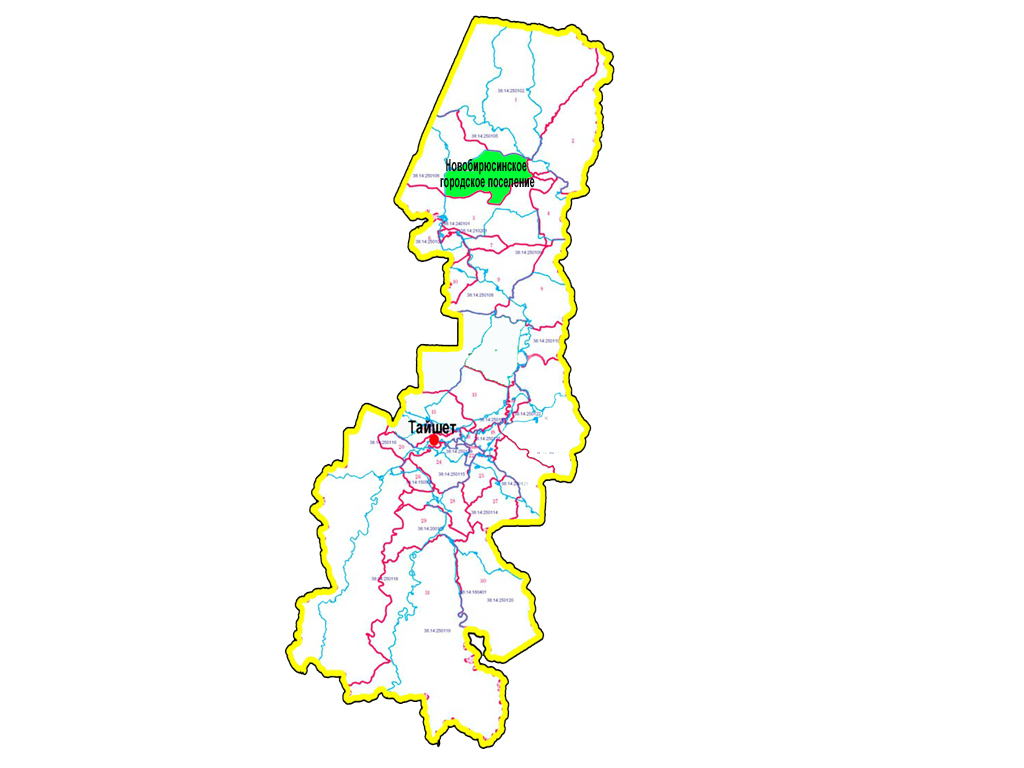 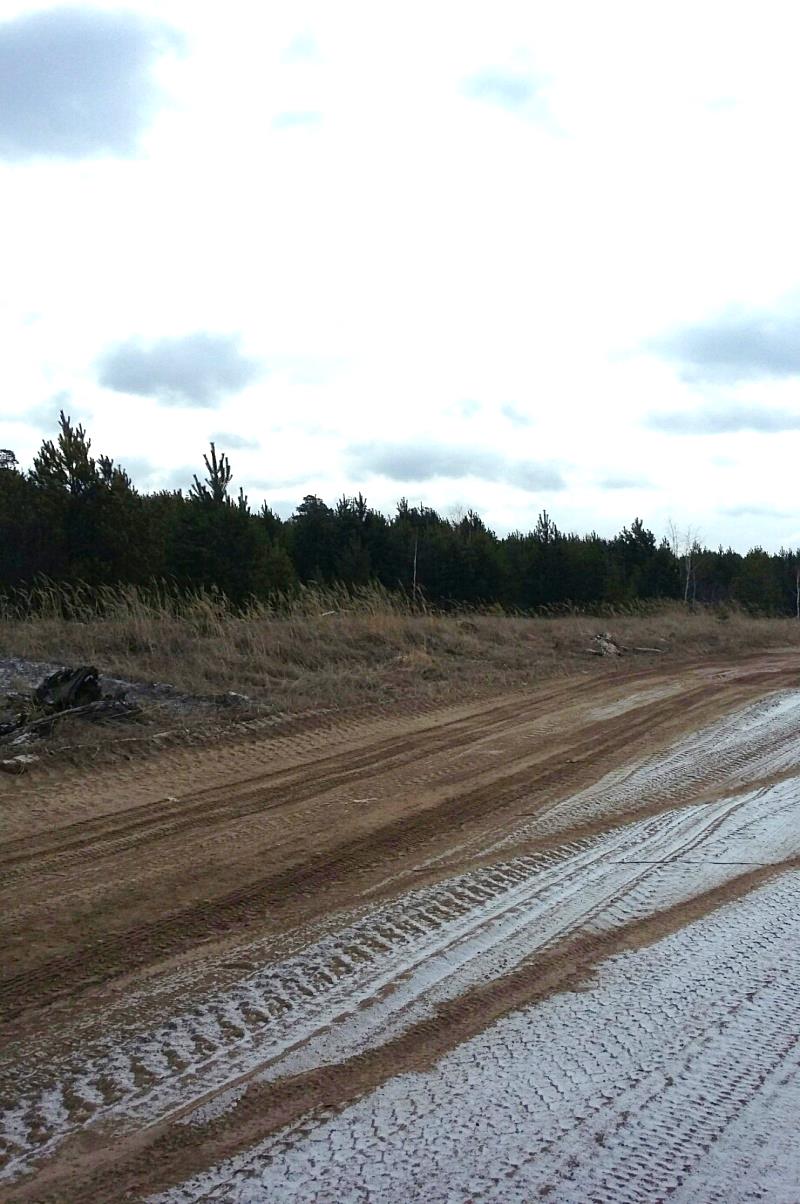 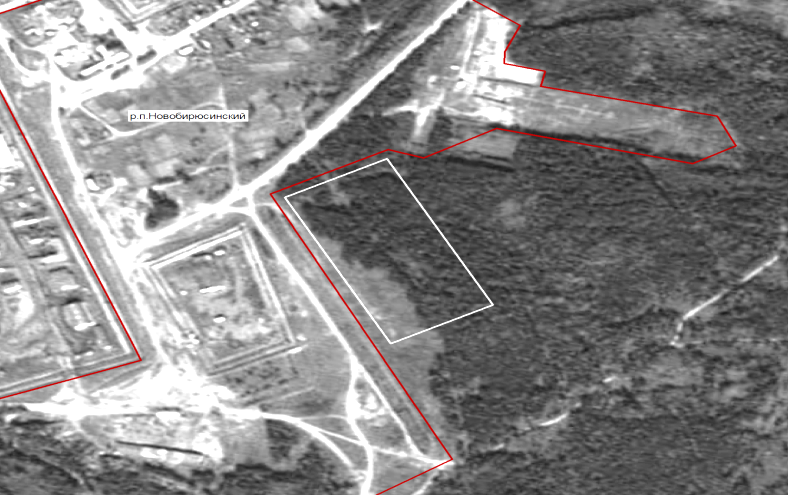 Контактная информация:
Новобирюсинское муниципальное образование, тел. 8 9914326531 
 Контактное лицо: Наврозова Ирина Эйвальдтовна
40
Инвестиционная площадка № 10
МО Рождественское сельское поселение
Бывшая МТФ (молочно-товарная ферма)
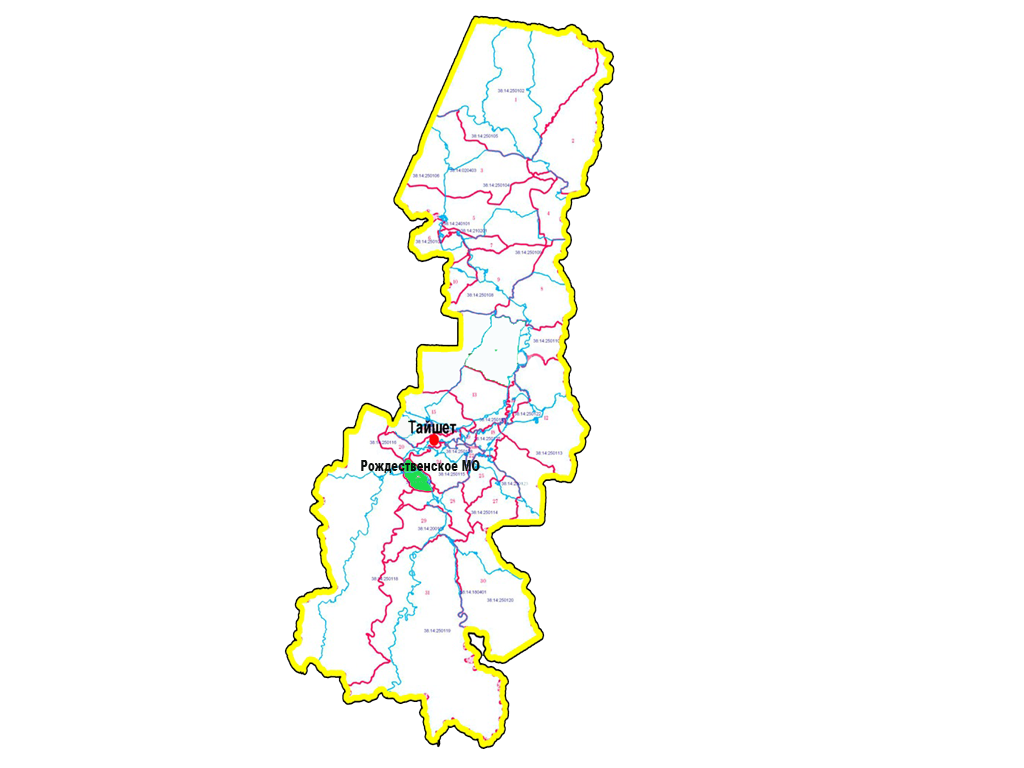 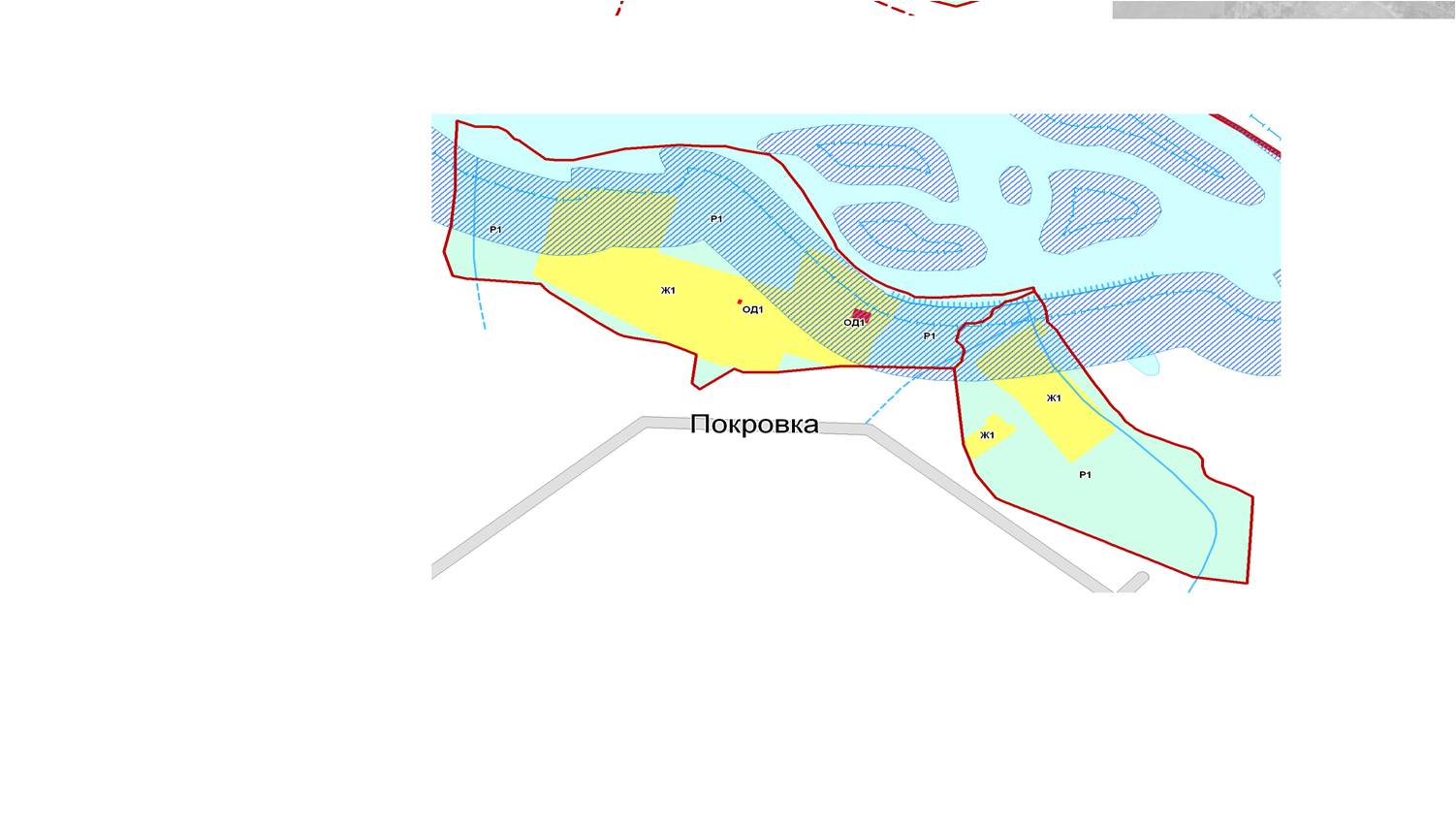 Контактная информация:
Рождественское муниципальное образование, тел. 8 (39563) 6-62-47,
 8-924-619-33-54 Контактное лицо: Полевой Николай Николаевич
42
Инвестиционная площадка № 11
МО  Мирнинское сельское поселение
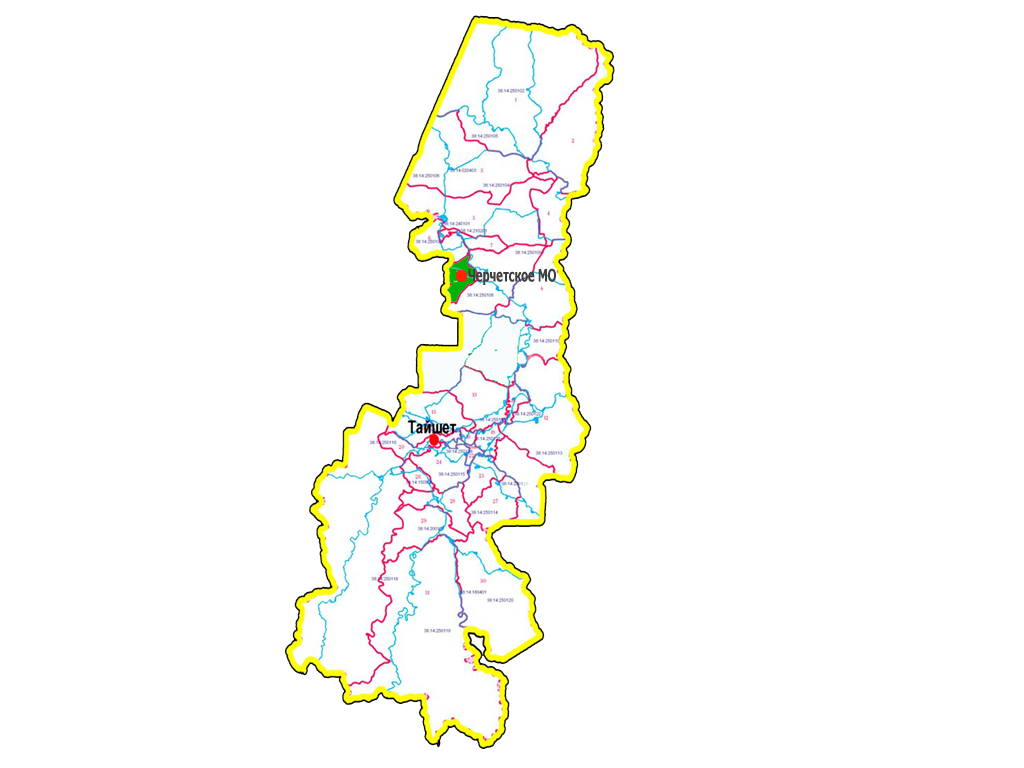 Мирнинское МО
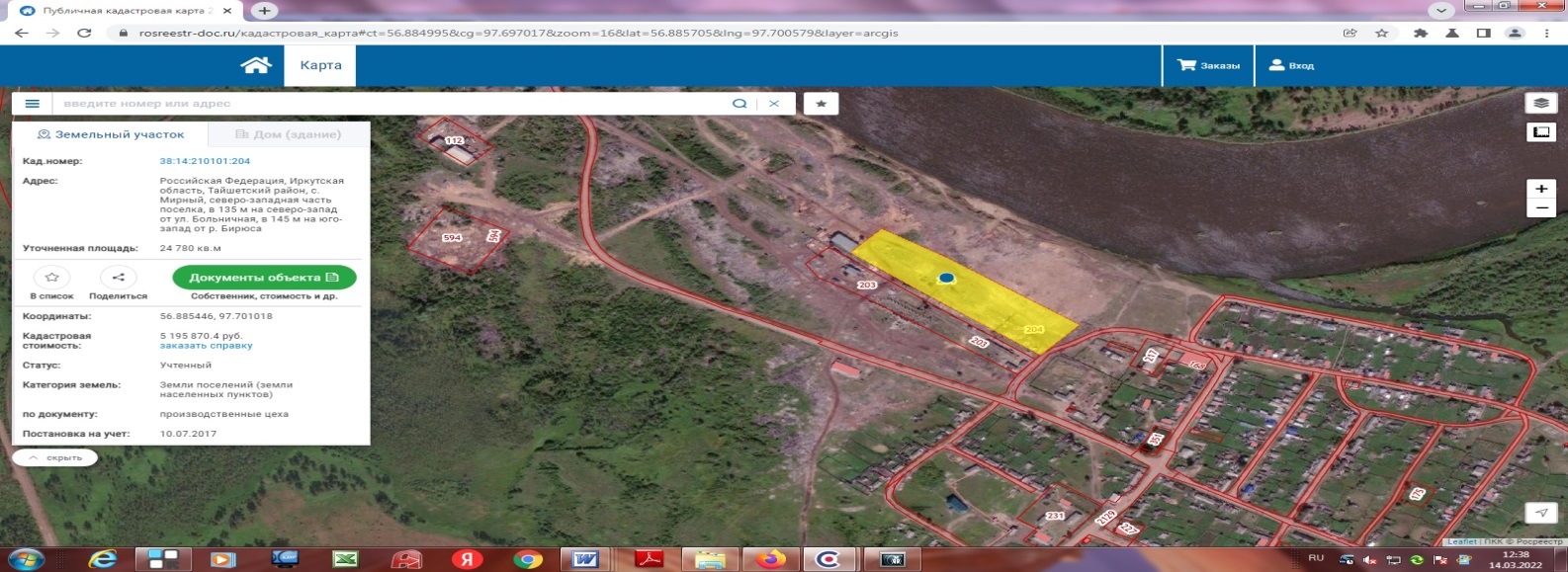 Контактная информация: Мирнинское муниципальное образование, тел. 8 (39563) 9-37-58; 8-924-716-86-09
   Контактное лицо: Белоглазова Ирина Вадимовна
42
Инвестиционная площадка № 12
МО Черчетское сельское поселение (территория  пилорамы)
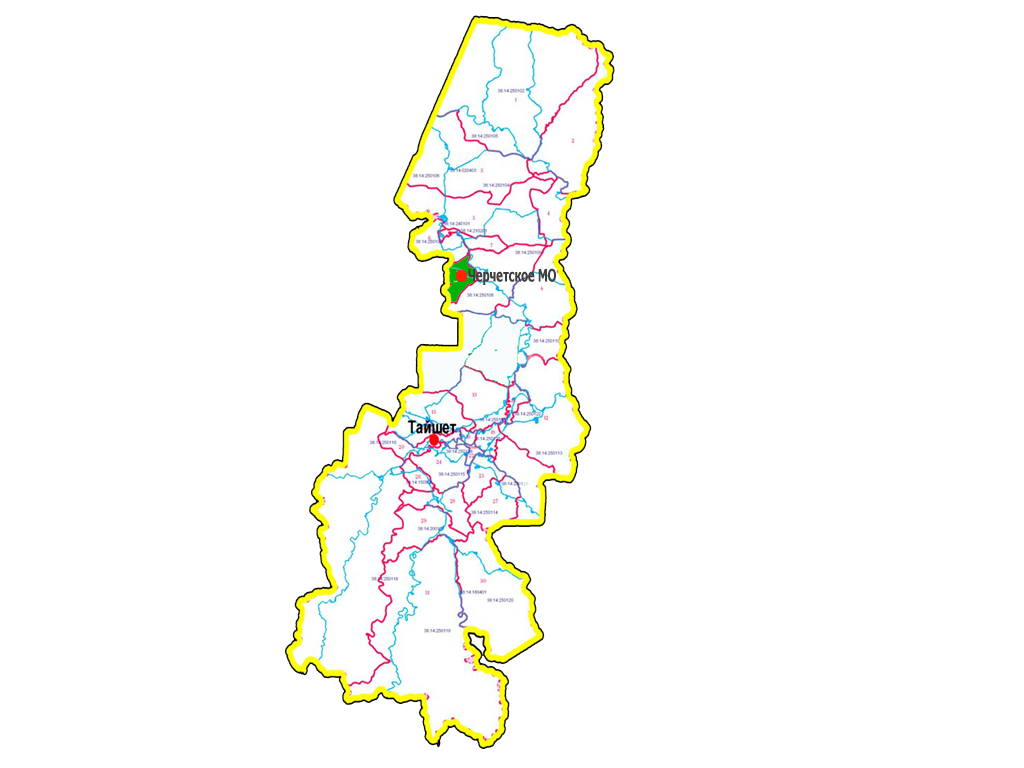 Контактная информация:
Новобирюсинское муниципальное образование, тел. 8-901-668-57-30, 
Тел. 8-924-604-10-55 
 Контактное лицо: Чичёв Сергей Николаевич
43
Инвестиционная площадка № 13
МО  Черчетское сельское поселение
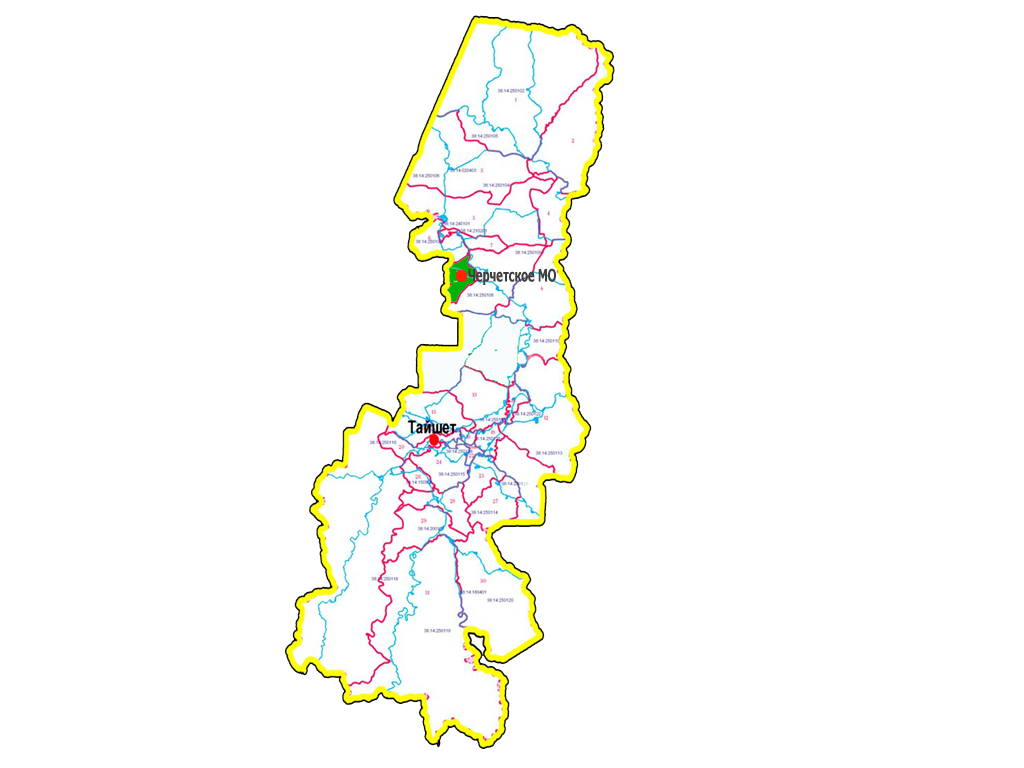 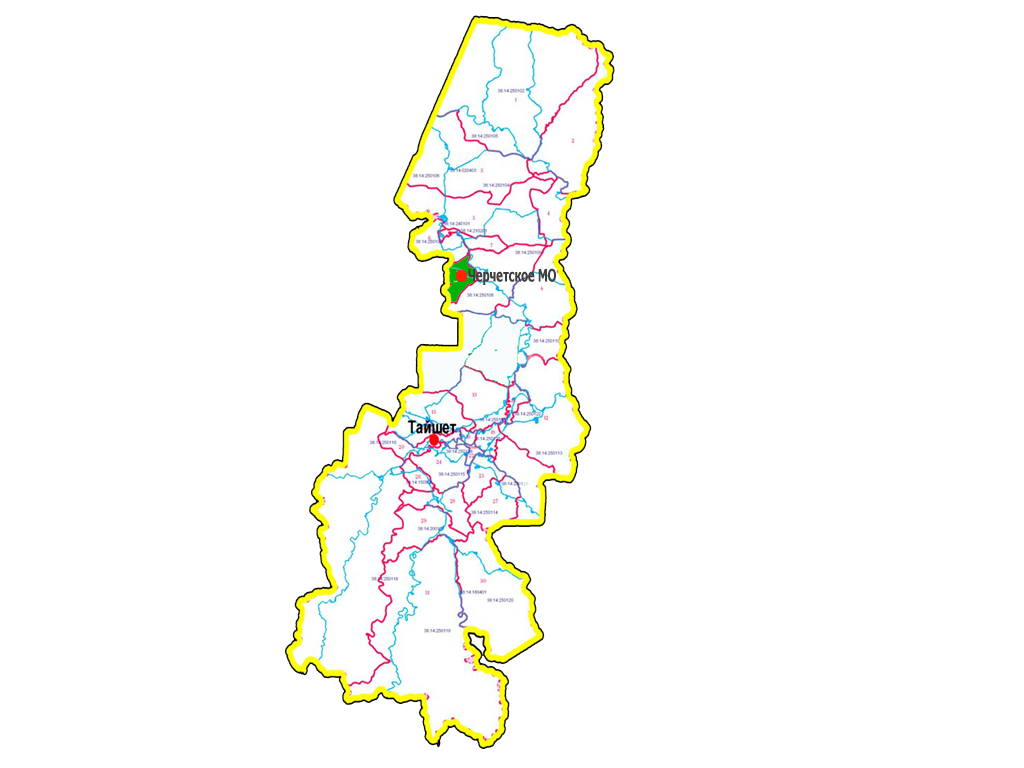 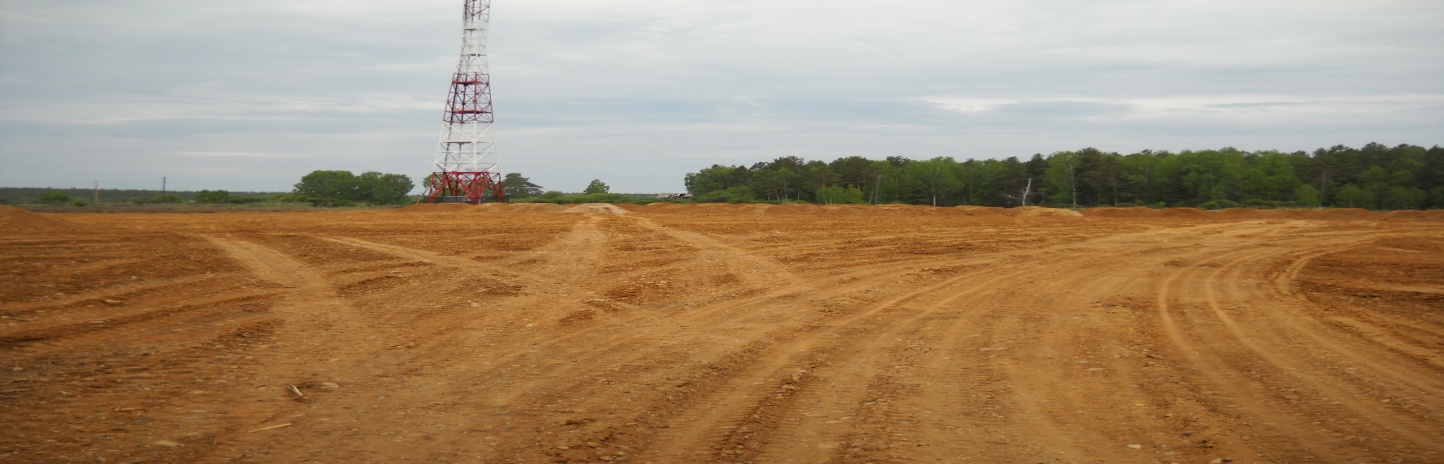 Контактная информация:
Новобирюсинское муниципальное образование, тел. 8-901-668-57-30, 
Тел. 8-924-604-10-55 
 Контактное лицо: Чичёв Сергей Николаевич
44
Инвестиционная площадка № 14
МО Шелаевское сельское поселение
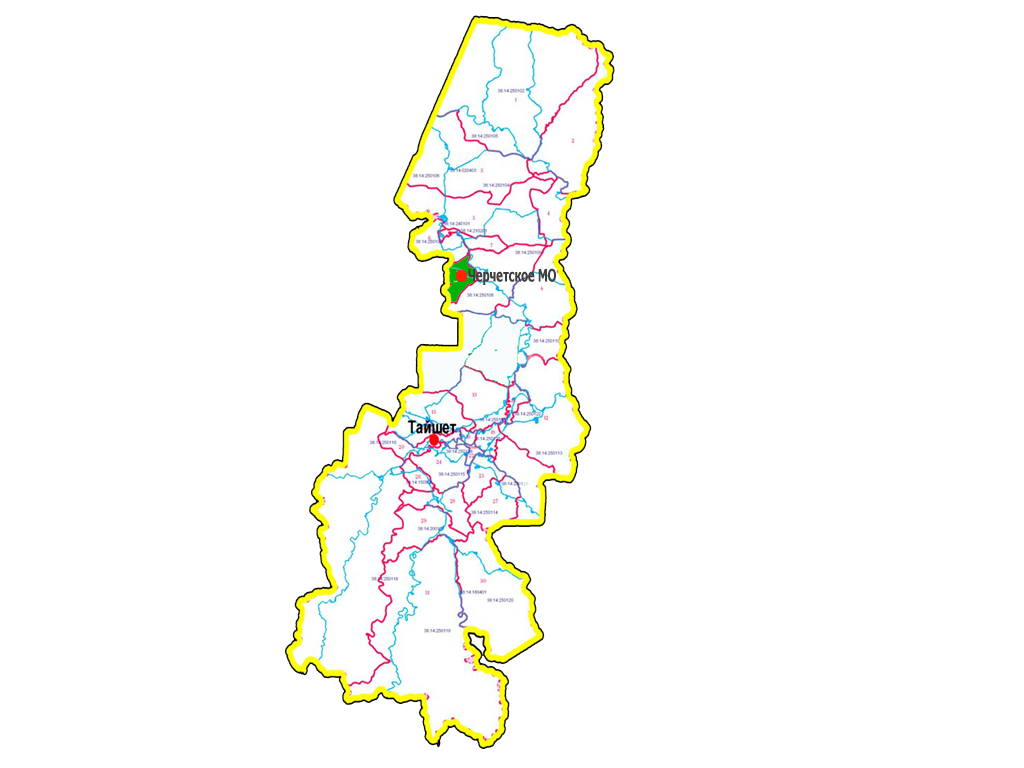 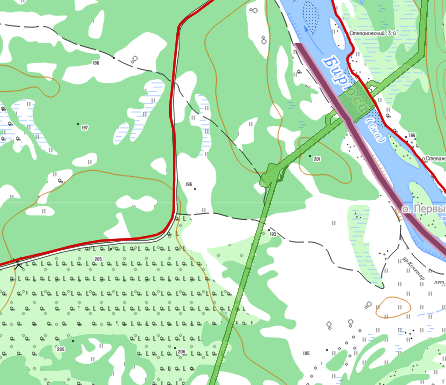 Шелаевское  МО
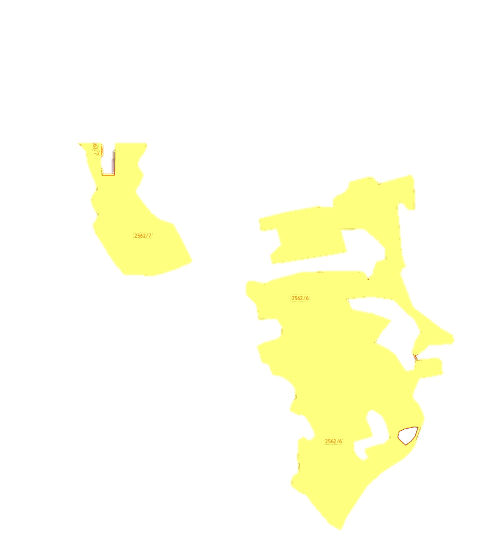 Контактная информация:
Шелаевское муниципальное образование, тел. 8-991-370-75-57
Контактное лицо: Чарушников Дмитрий Александрович
45
Инвестиционная площадка № 15
МО Шелаевкое сельское поселение
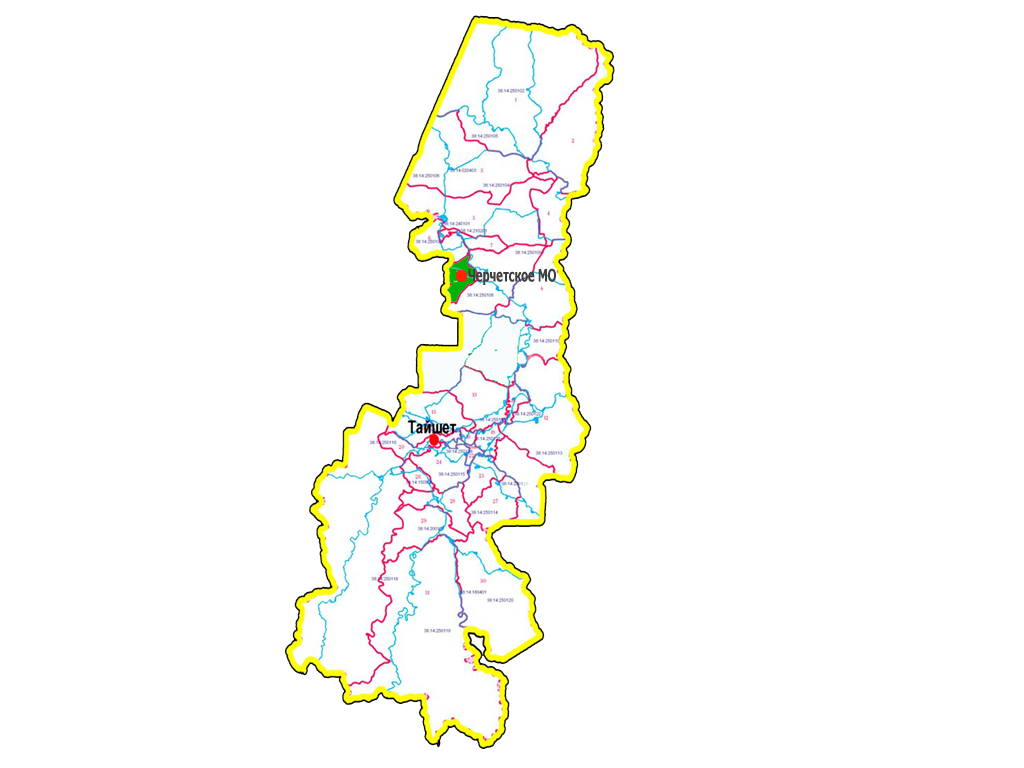 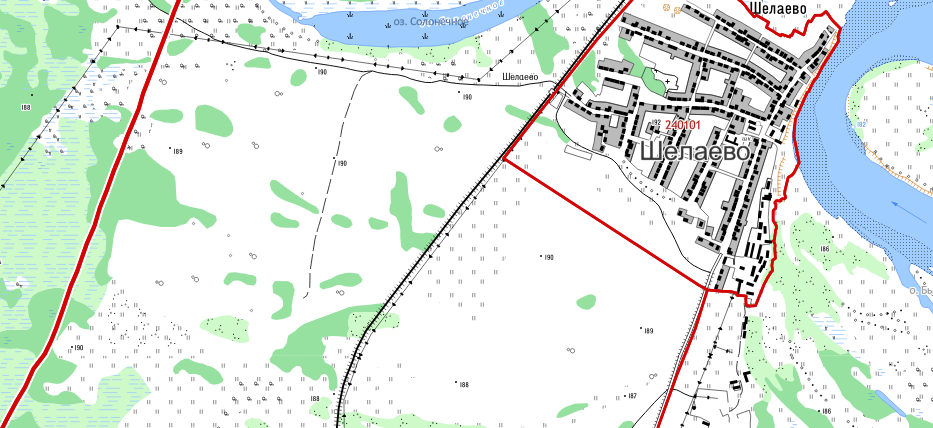 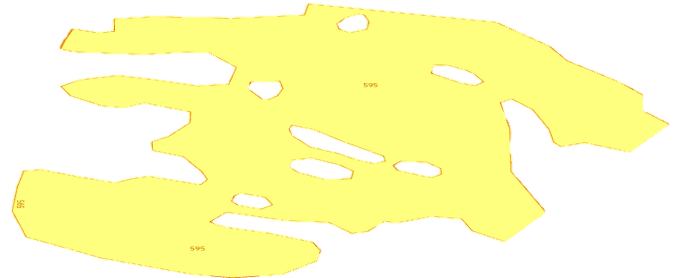 Шелаевское  МО
Контактная информация:
Шелаевское муниципальное образование, тел. 8-991-370-75-57
Контактное лицо: Чарушников Дмитрий Александрович
46
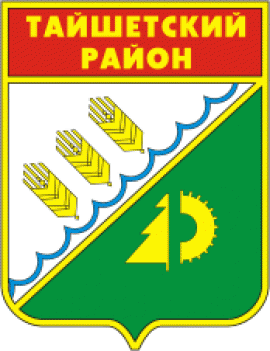 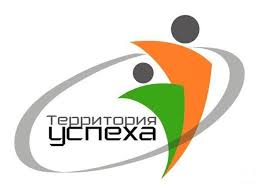 665010, Иркутская область, Тайшетский район,
г. Тайшет, ул. Октябрьская, 86/1,
E-mail: admin@taishetrn.ru
Сайт: WWW.TAISHET.IRKMO.RU

Мэр МО «Тайшетский район»:
Величко Александр Владимирович
Тел. 8(39563) 3-99-77
 
Первый заместитель мэра Тайшетского района, 
Инвестиционный уполномоченный
Малиновский Михаил Васильевич
Тел. (839563) 3-99-75
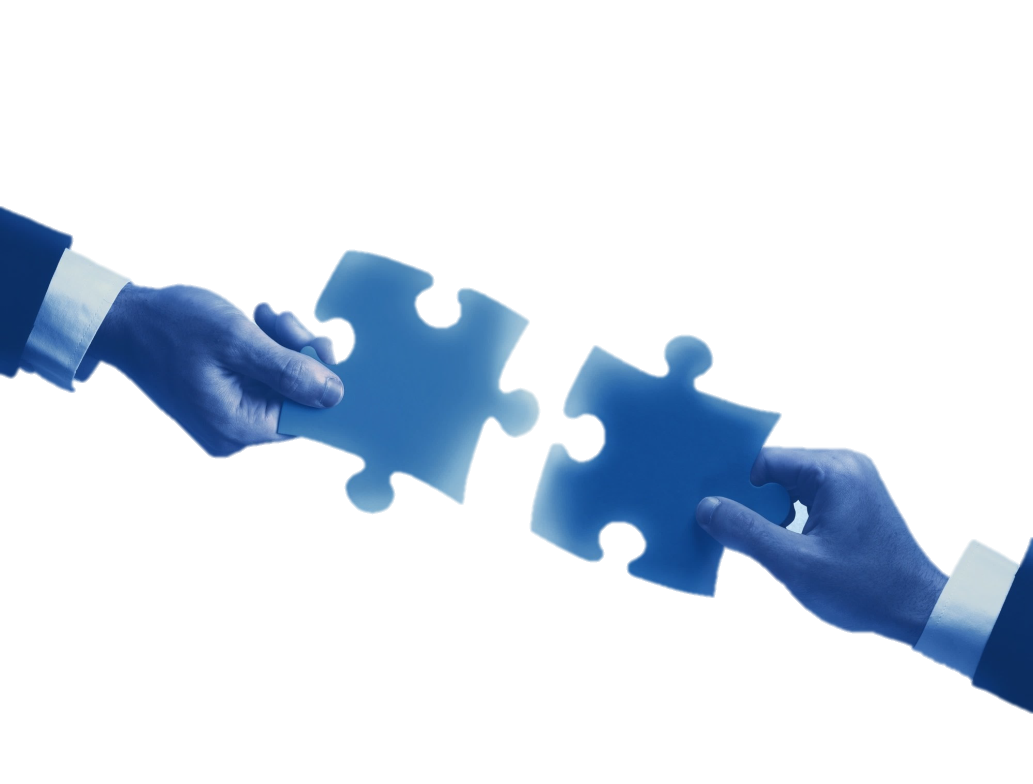 Приглашаем к сотрудничеству
17